Plantilla de diagrama de causa-efecto con símbolos para PowerPoint
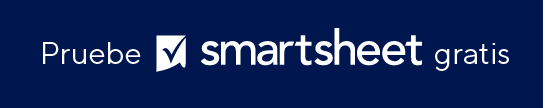 Cuándo se debe usar esta plantilla: Este diagrama de causa-efecto es perfecto en entornos colaborativos, como talleres o reuniones de equipo, en los que es esencial visualizar la relación entre varios factores y un objetivo central. La plantilla puede ser una herramienta para aquellos equipos de desarrollo de productos que necesitan realizar el seguimiento de los problemas hasta llegar a los factores operativos, técnicos o humanos. Los equipos de marketing pueden usar el diagrama para analizar los elementos de la campaña e identificar los diferentes factores que influyen en los resultados.
  
Funciones notables de la plantilla: En el diagrama, se utilizan símbolos fáciles de entender para categorías como recursos humanos, procesos e investigación. La ubicación de los símbolos lo ayuda a organizar fácilmente los pensamientos y debates en torno al problema central, mientras que, con el diseño colorido de la plantilla, se logra mejorar su atractivo visual.
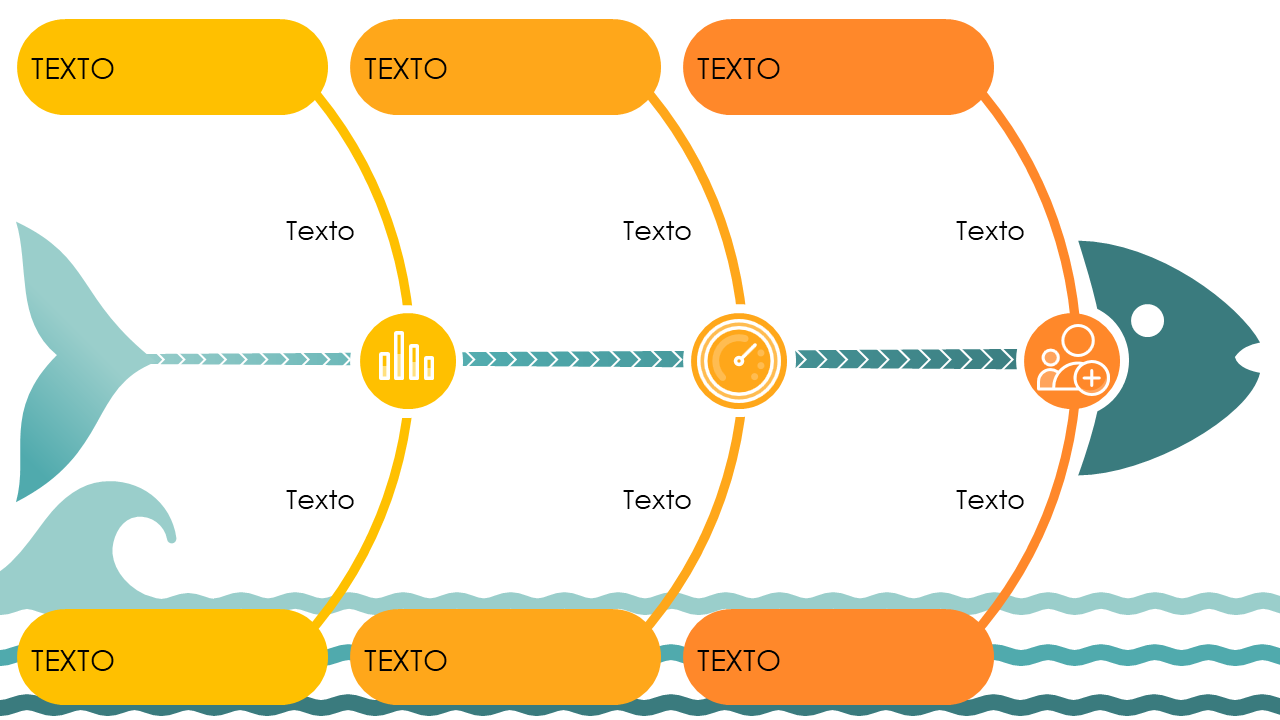 TEXTO
TEXTO
TEXTO
Texto
Texto
Texto
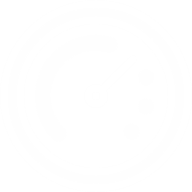 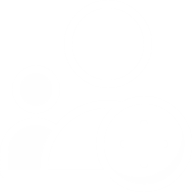 Texto
Texto
Texto
TEXTO
TEXTO
TEXTO